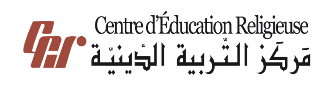 مَركَزُ التَّربِيَّةِالدِّينِيَّةلرهبانية القلبين الأقدسين
يُقَدِّمُ كِتابَ السَّابِعِ أَسَاسِيّ
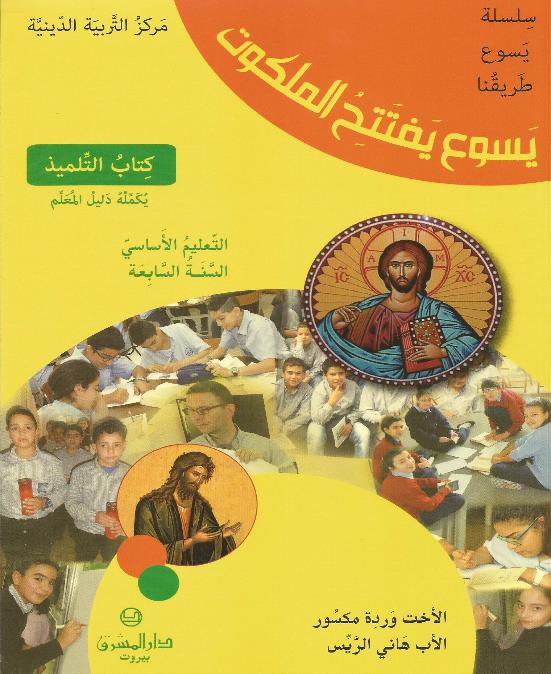 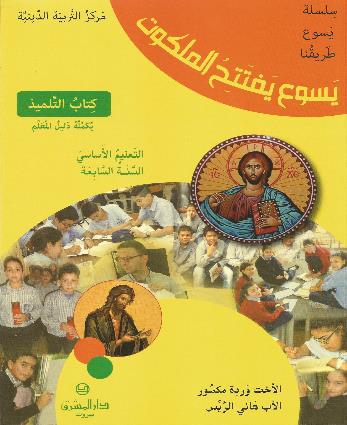 اللِّقاءُ السَّادِس
«مَهما قالَ لَكُم فَافعَلوه»
ِ
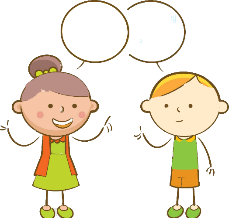 شو هَدَفنا مِن هَاللِّقاء؟
نْحَدِّد دَورَ الأشخاصِ ونَتيجَةَ عَملِ يَسوعَ ومَريَم وأن نحفَظَ أقوالَهُما، فَلولا هَذا التَّحوُّلُ الخَفِيُّ لِلماءِ إلى خَمرٍ لما بَقيَ العُرسُ ولمَا آمَنَ التَّلاميذ.
نعي أنَّ يَسوعَ قادِرٌ على أَنْ يَتدخَّلَ في حَياتِنا فيُحوِّلَ الحُزنَ إلى فَرَحٍ كَما حَوَّلَ الماءَ إلى خَمرٍ، وكَما يُحوِّلُ الخَمرَ إلى دمِهِ في القُدّاسِ الإلَهيّ
.
أَصدِقائي! تأَمَّلوا هَالرَّسمْ منيح
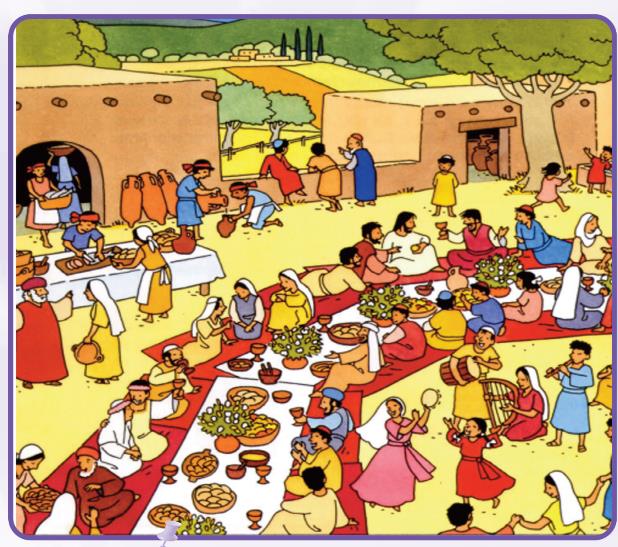 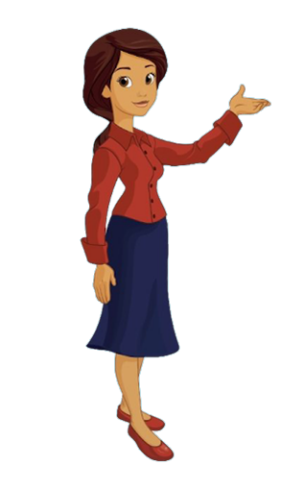 بِرَأيكُن شو الُمناسَبةُ يلّي اجتَمع فيها هالحَشد؟
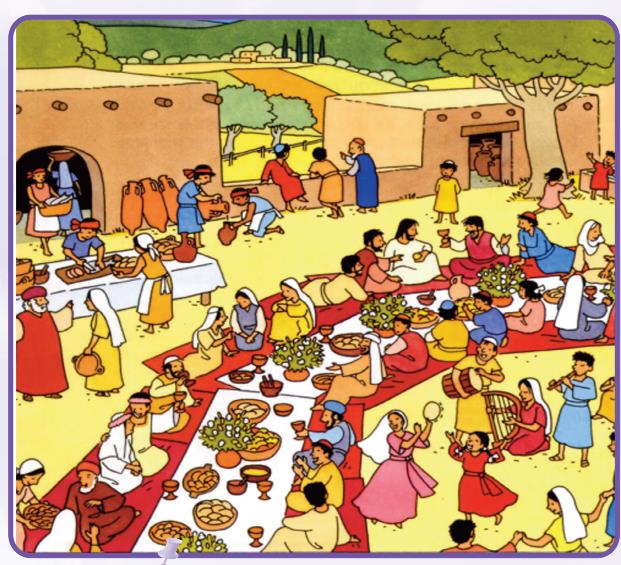 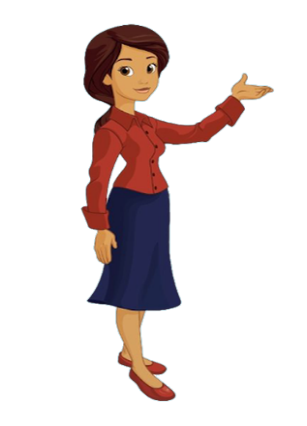 شو هِيّي الأَجواء المسَيطرَة؟ كيف عْرِفتو؟
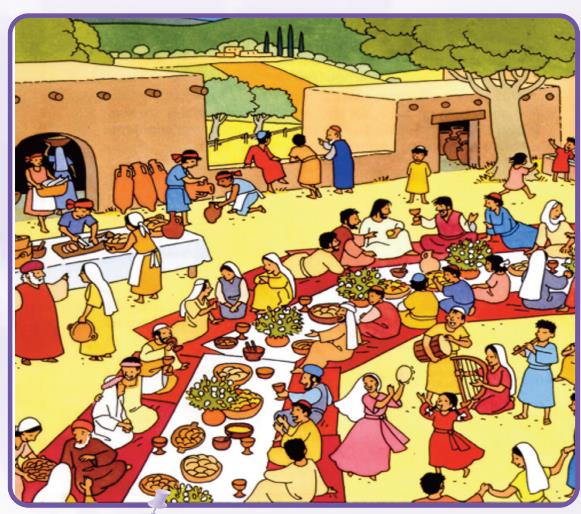 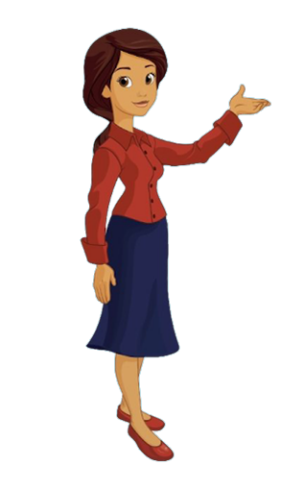 وإنتو هل سَبقَ وحضرْتُو عرس؟ 
كيف كانِت الأَجْواء؟
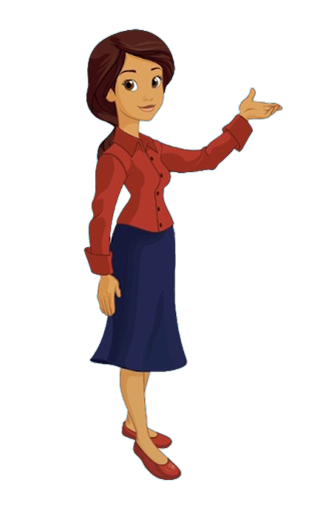 شو يَلّي بِرَأيكُن مُمكِن إِنّو  يخَرِّب جوّ العِرِس؟
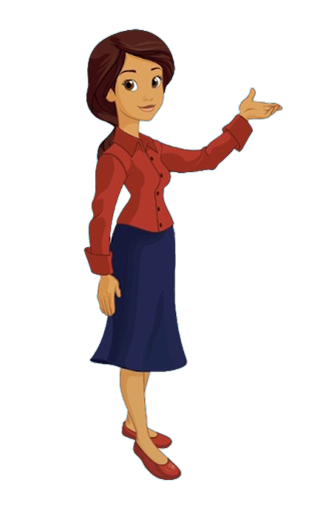 وهَلَّق رَح نْحضَر سَوا فِلم العِرِس يَلّي شارَك في يَسوع
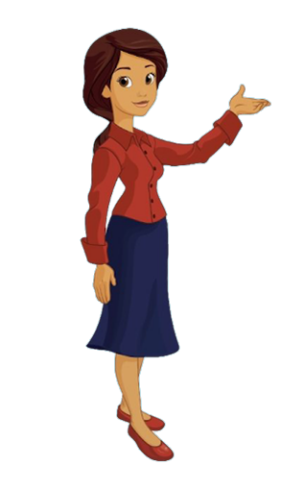 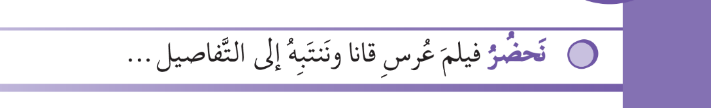 الفِلم 4 دقائق
في القرص المرافق 
لكتاب السابع أساسي
رَح أُطلُب مِنكُن تجَرّبوا تجاوبوا عَ هَالأَسئِلَة
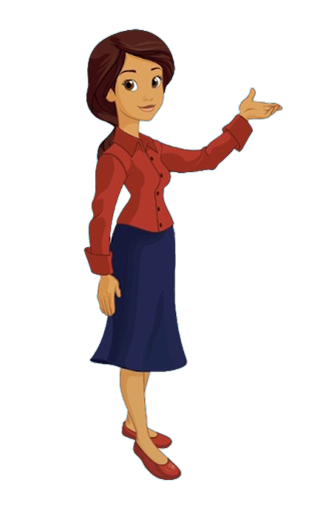 شو هِنّي التَّعابير يَلّي بِتْذَكِّرْنا بِأَقوال أُخرَى بِالكِتاب المُقدَّس؟
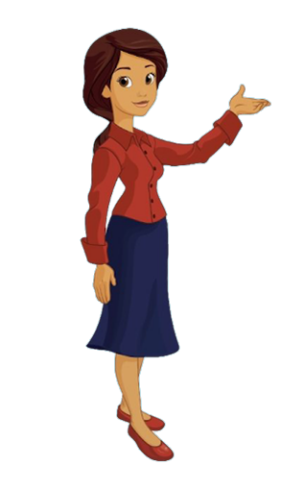 - اليَومُ الثّالِث (مَوتُ وقِيامَةُ يَسوع ويونانَ في بَطنِ الحوت).
‪- العُرس (مَثَلُ الوَليمَة، مَثَلُ العَذارَى العَشْر، مَثَلُ الإبنِ الضَّال).
‪- الخَمر... (الإِفخارِستيّا، العَشاءُ السِرّيّ، الخَمرُ الجَديدَة
‪- يا امرَأَة (حَوّاءُ المرأةُ الأولى).
- الصَّليبُ (السَّاعةُ وَالمَجد)
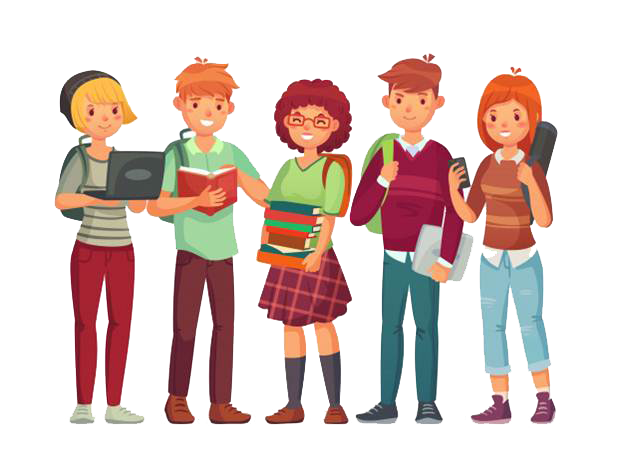 لَو لم تتْدَخَّل مَريَم، 
شو كِان صار؟
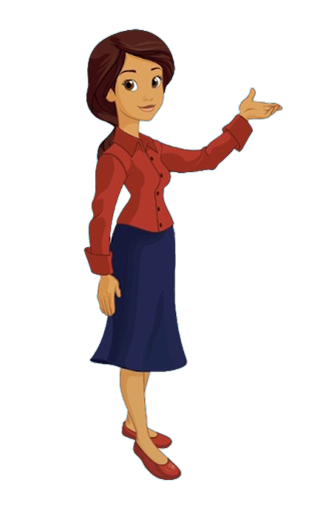 لو لم تتدخَّل مَريَم،
 كان تحَوَّل الفَرَح الىَ حِزِن 
وحَلّ العار عَلى أَصحاب هَالعِرِس
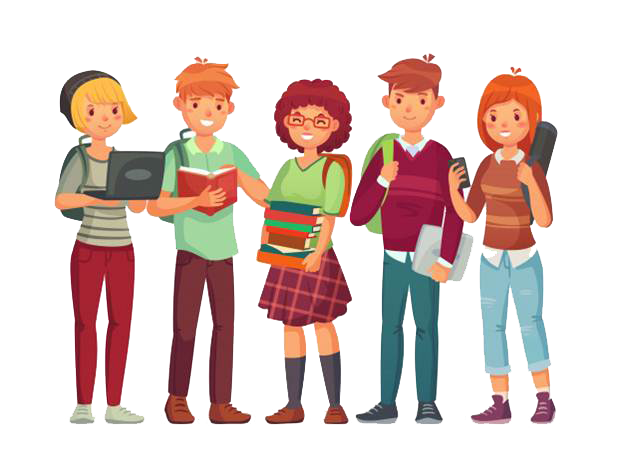 من أي خطر انقذَ يسوع
هذا العرس؟
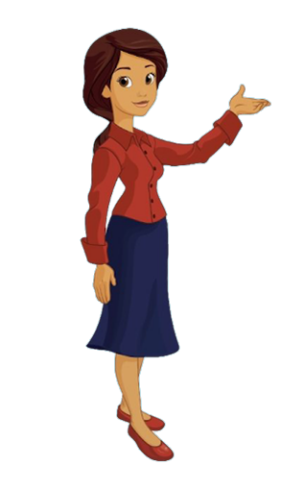 أنقذَ يسوع العُرس من الفَشَل! 
لولا هذا التحوُّل الخفيّ للماء 
إلى خمر لَاكتأبَ الجميع.
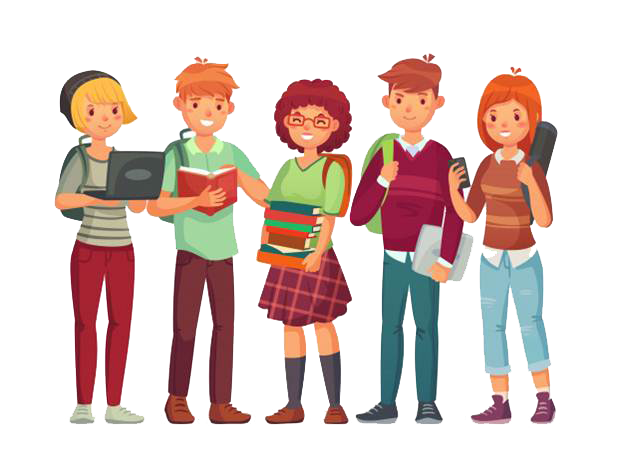 شو كانِت نَتيجِة
 هَيدي الآيِة؟
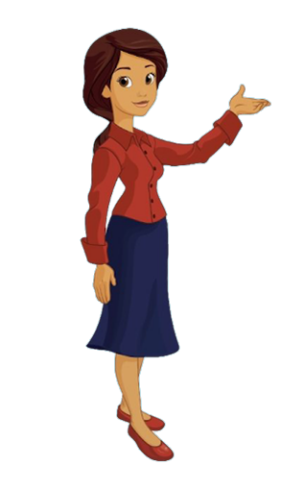 لقَد تَمّتْ في قانا "أُولى آياتِ يسوع، فأظهَرَ مَجدَهُ وآمَنَ بهِ تَلاميذه"
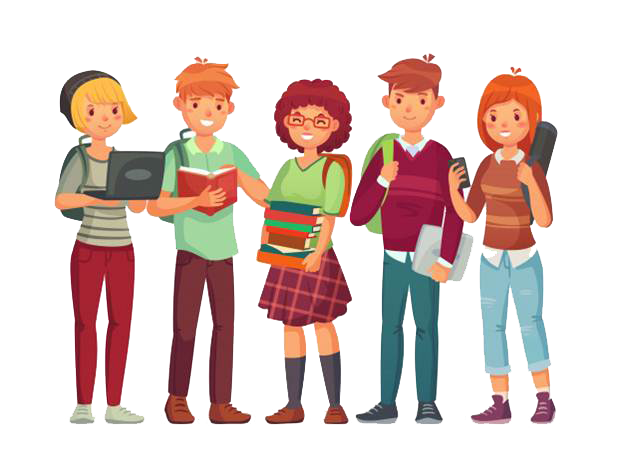 بِأَيّ مُناسَبة تانية 
حَوّل يَسوع الخَمْر؟
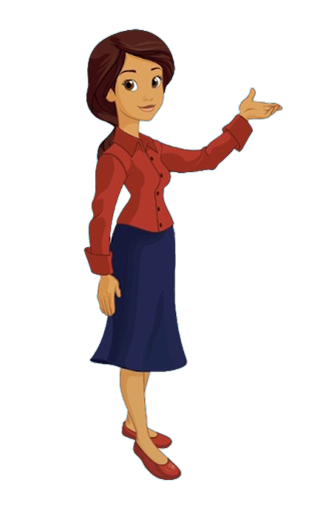 بالعَشاء السِّرّي حَوَّل يَسوع الخَمر ل دَمّو: «دَمّ العَهد الجَديد»
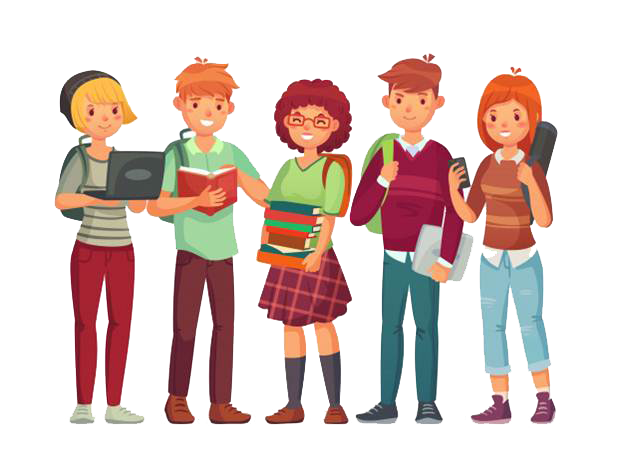 وتَحَتَّى نِفْهَم هَالمَشهَد أَكتَر لازِم نَعرِف إِنّو:
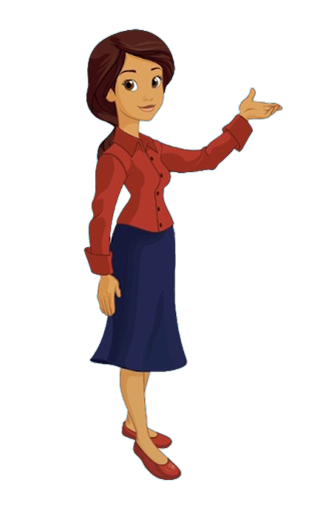 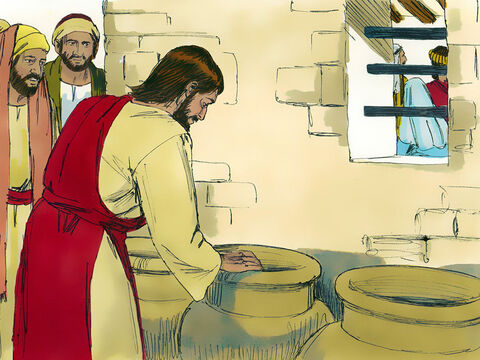 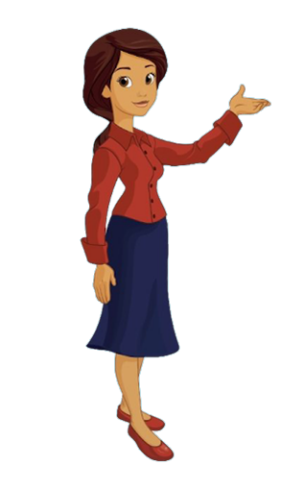 بِ قانا تَمِّت «أُولى آياتِ يسوع، فَأَظهَرَ مَجدَهُ وآمَنَ بهِ تَلاميذه» 
(يوحَنّا 2/11)، 
ويَلّي شافوا الحَدَث بِعيونُن هِنّي الخَدَم،
 ويَلّي شافوا مَجد يَسوع وآمَنوا هنِّي التّلاميذ
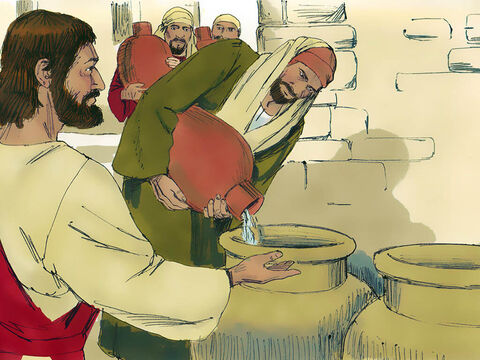 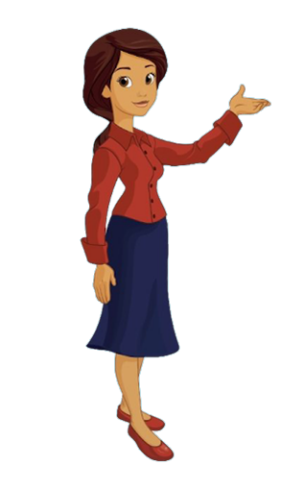 تَحويل المي لخَمر هُوّي انتِقال مِن شَريعِة العَهد القَديمِ (بتِرمُز  لَ إلوِ مَيّة الطَّهارَة عِند اليَهود). 
وبيِرمُز خَمر العِرِس الجَيِّد لَلعَهد الجَديد يَلّي وَهَبنا ياه يَسوع المَسيح مَع خَمر العَشا السِّرّي لمّا قال: «هَذهِ الكأسُ هِيَ العهدُ الجَديدُ بِدَمي»
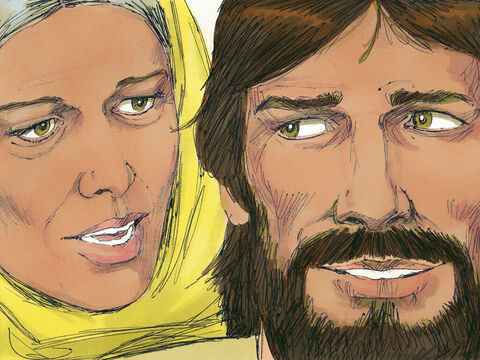 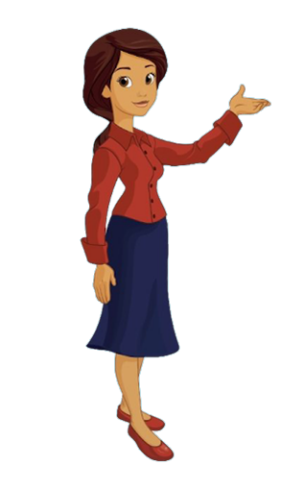 الخَمر الجَيِّدة بِ عُرس قانا هِيّي بِدايِة الفَرَح يَلّي رَح يِكتِمل ساعة الصَّليبِ (المَوت والقِيامة مَعًا) 
وهَالسّاعَةُ يَلّي «لَم تأتِ بَعد»، رَح يِظهر فيها إِنّو يَسوع هُوّي آدَم الجَديد. 
ويَسوع بِتَسمِيتو مَريَم «يا امرَأَة»، حَوَّلها إلى حوَّاءَ الجديدة، إِمّ لَكِلّ حَيّ ورَمز لَلكنيسَة.
تأَمَّلوا منيح  هاللَّوحَة.. وجَرّبوا جاوبوا مِن خِلال مَشهَد 
يوحَنا 2/ 1-11 والحَواشي الخاصَّة فيه!
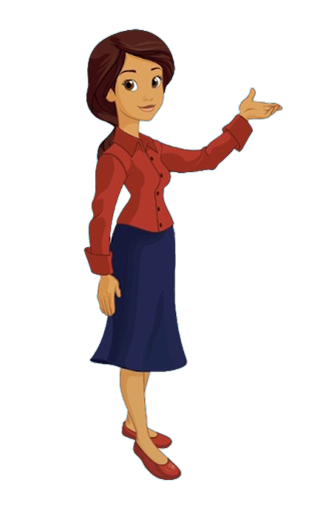 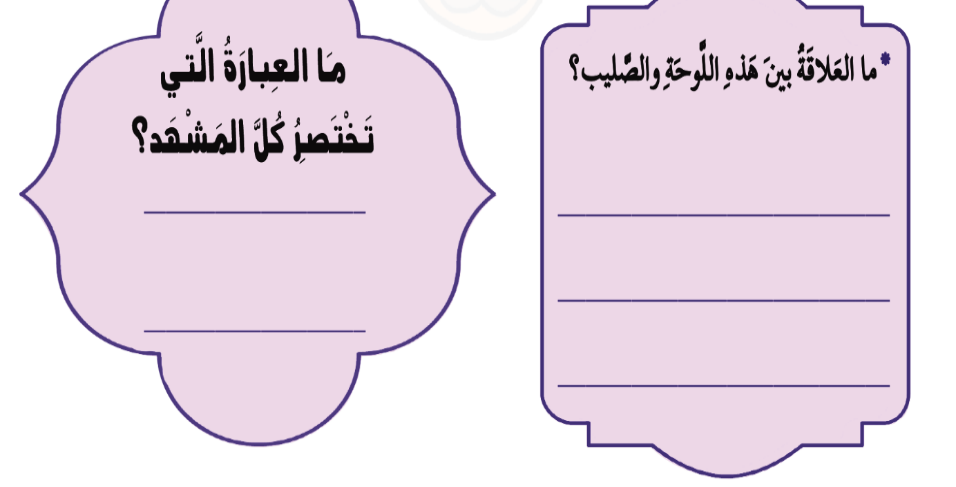 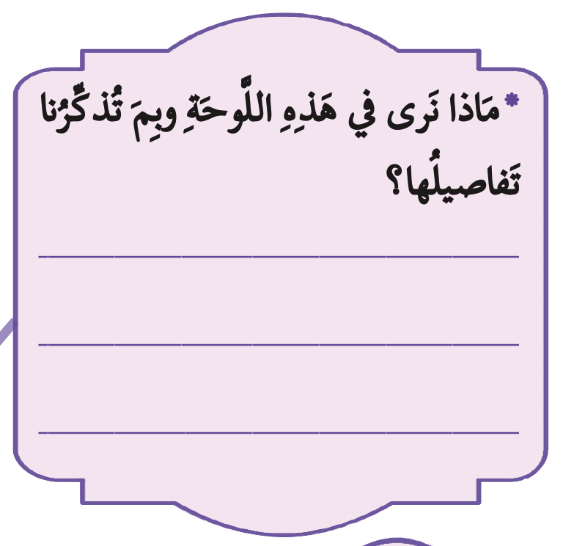 نَرى في الوَسَط الطّاولةَ مُهيّأةً للوَليمةِ معَ غِطائِها الجَميل، الخُبز والنّور*
مَريَمُ هُنا، مَدعوّةٌ معَ يَسوعَ إلى وَليمةِ عُرسٍ. وما يُعلِنهُ الإنجيلُ والرَّسمُ هُوَ أنَّ الكَنيسةَ تَحتفِلُ كُلَّ أحَدٍ بعُرسِ الحَمل، والبَشريّةُ مُمثّلةٌ بِمريَم والكَنيسَة. مِن هُنا التّشابُهُ الكَبيرُ بينَ الطّاوِلةِ والمَذبَح 
في الكَنيسة
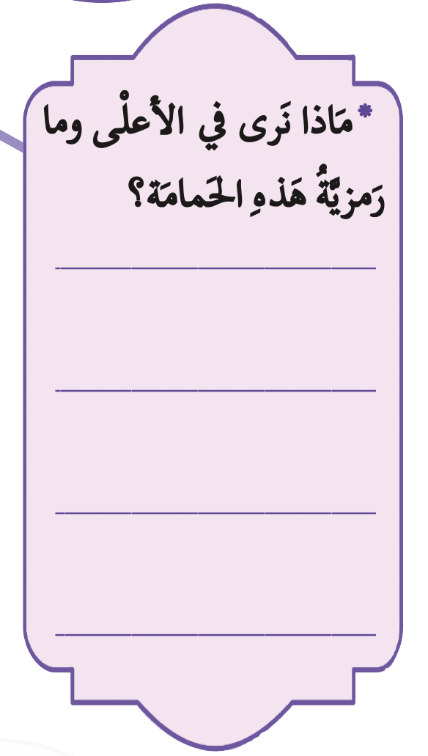 يظهَرُ في أعلى الرَّسمِ الرّوحُ القُدُس. يَرمزُ إلى استِحضارِ هَذا الرّوحِ نَفسِه، في كُلِّ إفخارِستيّا، على الخُبزِ والخَمرِ ليتَحوّلا إلى جَسدِ المَسيح ودمه.
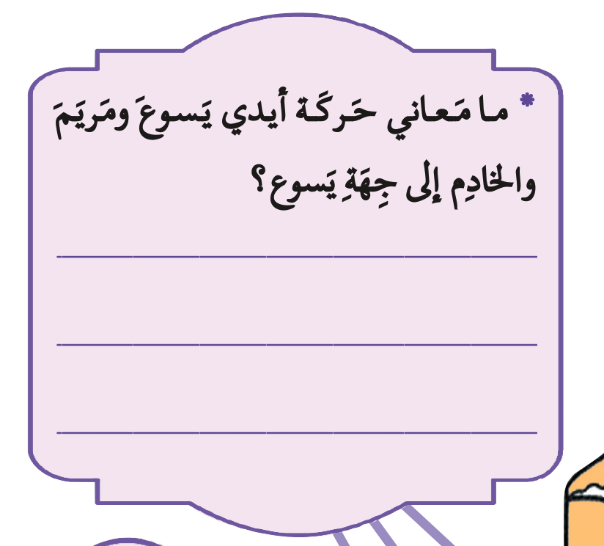 * نَرى أيادي الشَّخصيّاتِ تَتجاوَبُ بَعضُها معَ بَعض. كُلُّ شَيءٍ يبدأُ معَ حَركةِ اليَد اليُمنى ليَسوع الّذي يقولُ للخُدّام *»إملأوا الأَجاجين».  تَعني هَذهِ الحَركةُ أيضًا البرَكَة.
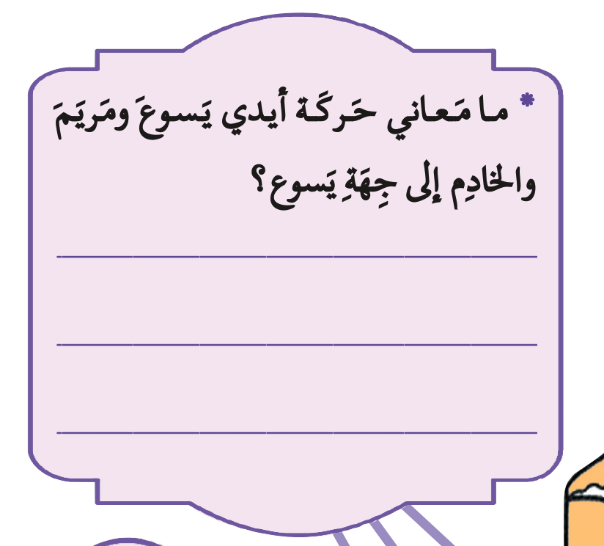 ويُشيرُ أحَدُ الخَدَم بِيَدِه اليُسرى إلى يَسوع والكُتبِ المُقدَّسةِ الّتي يَحمِلُها. ويَدُلُّ بِيدهِ اليُمنى إلى الجِرارِ ومريَم
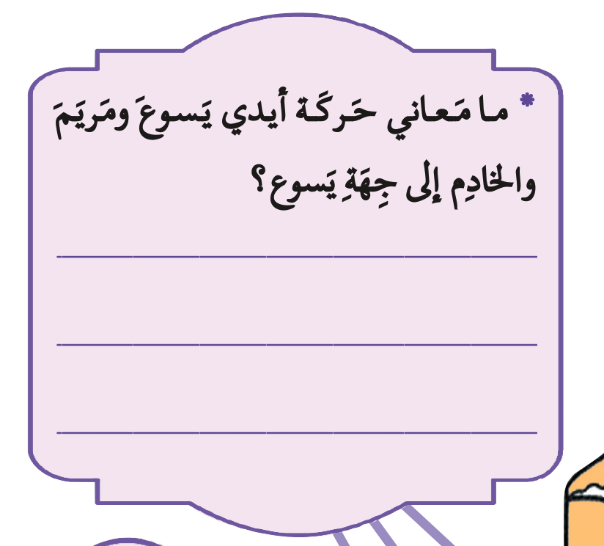 أمّا مَريمُ فتُشيرُ للخدَمِ  بِحركةٍ مِن يَدِها اليُسرى وتَدلُّهم إلى ابنِها: «مَهما قالَ لكُم فافعَلوه». أمّا يَدُها اليُمنى، على مُستوى الصَّدر، فَتُعبِّرُ عَن مُصادَقتِها التّامّة على كُلِّ ما يَقولُ ابنُها وما يَجري هُنا.
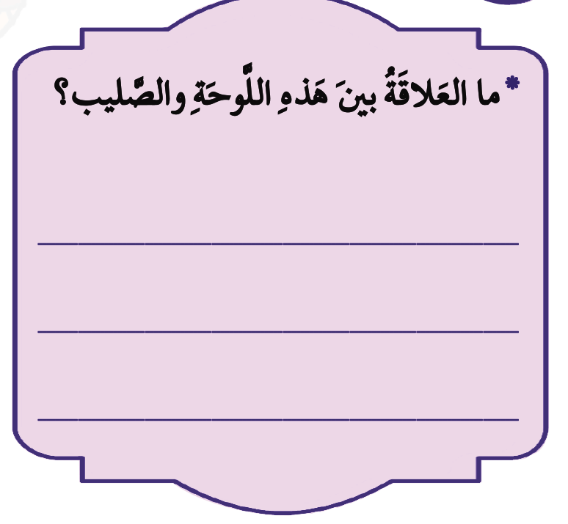 تأخُذُ الصُّورةُ هذهِ شَكلَ صَليبٍ لأنَّها أوّلُ آيةٍ ليَسوع في إنجيلِ يوحنّا وهِيَ تُعلِنُ الآيةَ الأخيرةَ أيْ آيَةَ الصّليب، حيثُ كانَتْ مريَمُ حاضِرةً أيضًا. هُناكَ فاضَ، مِن جَنبِ المَسيح المَطعون، دَمُ العَهدِ الجَديد.
«مَهمَا قالَ
 لكُم فَافعَلُوه».
ما الّذي قَد يُهدِّد أفراحنا و جَوّ العُرس؟
شو بِرَأيكُن  العُصارَة يَلّي مناخِدْها مِن هَاللِّقاء؟
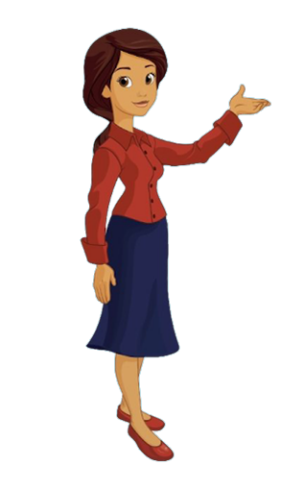 أظهَرتْ آيةُ عُرسِ قانا الجَليل مَجدَ يَسوع للتّلاميذِ وَحدَهُم، 
وهِيَ دَليلٌ على الدَّورِ الَّذي كانت الكَنيسَةُ سَتَقومُ بهِ لاحِقًا، 
وهُوَ أنْ تُحَوِّلَ الخَمرَ إلى دَمِ المَسيحِ عِندَما تُقيمُ الذَّبيحَة الإلهيّة.
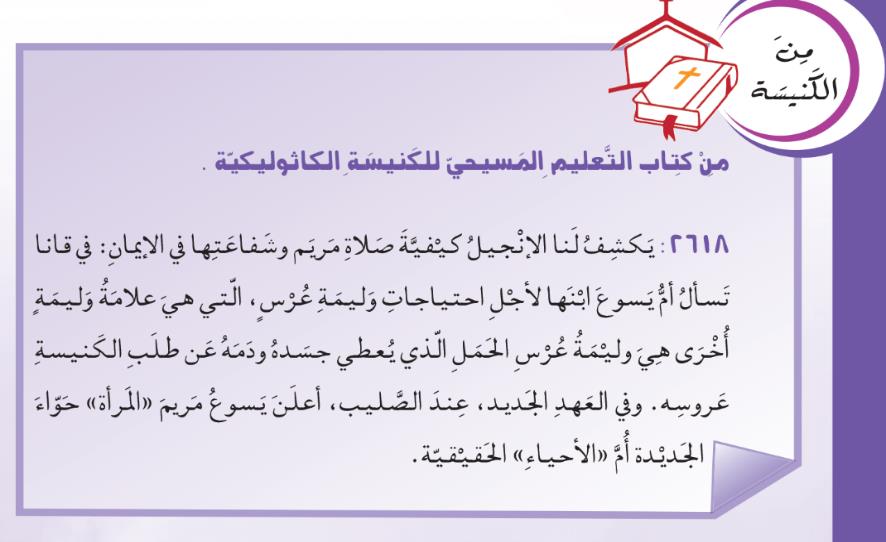 قراءات
ماذا علينا أن نتذكّر؟
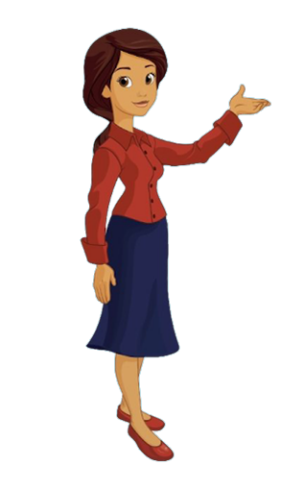 و هَلَّق كِلّ واحَد فينا رَح بيصَلّي هَالصَّلاة الحِلوِة
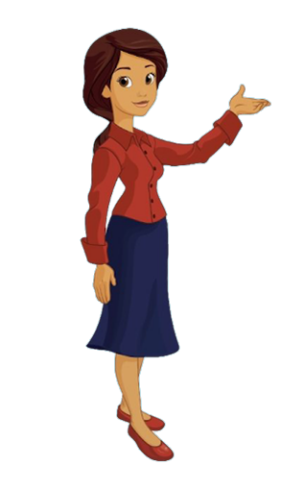 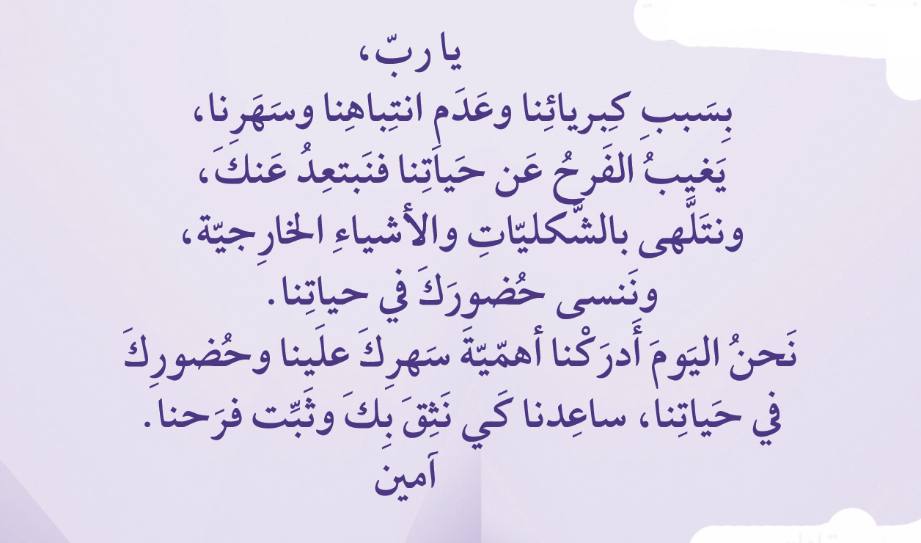 ترتيلة خبز وخمر
خبز وخمر وميّ إيماني
إبن الله الحي قرباني
حبي عم بيدوب عم يروي القلوب
من سرّو المحبوب حبّو رواني
يا سنابل وسهول تبقى ملياني
يا بيادر وحقول تبقى حلياني
يا مطاحن بندور بتطعمي المعمور
خبز ونار ونور أطيب قرباني
 
يا نعمي للكل يا جسم ودماء
عالأرض بتضل عربون السماء
يا ربي يسوع صوبك دربي طلوع
عم بعطش وبجوع عطيني القرباني
بشوفكن الأسبوع القادم
إلى الملتقى
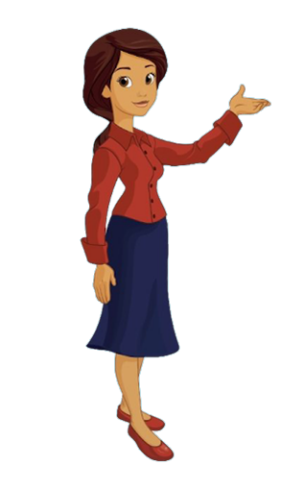